G04-H-Scenario-With-Activity-001-SL
Topic 1 | Page 1
Differentiating Best from the Rest

Here are two examples of Good and Bad customer interactions that you might have encountered ijn your personal or professional life. Read the scenarios and then start the activity to share your experiences.
<write voice over text here>
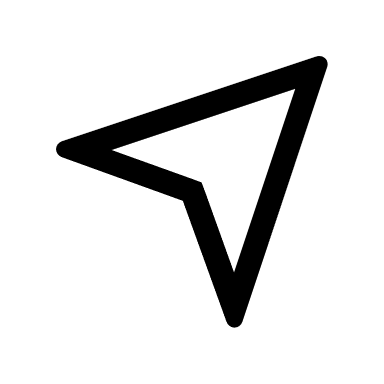 Select each image to read the good and bad customer service examples. Once done, select the “Start” button to begin the activity.
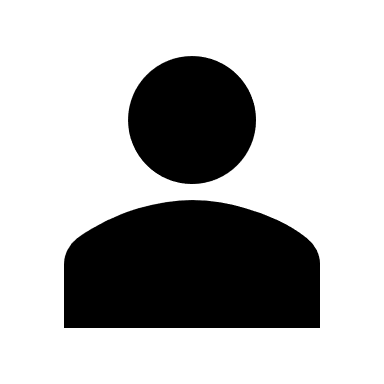 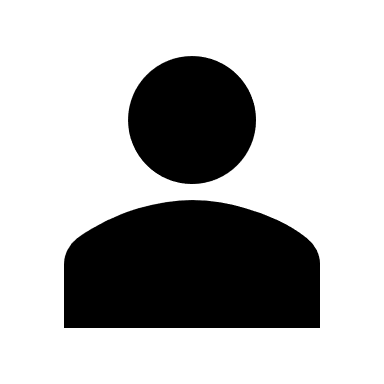 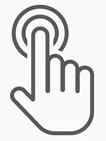 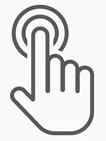 <include graphic notes here>
Start
<write voice over text here>
Button Text 1

Contrary to popular belief, Lorem Ipsum is not simply random text. It has roots in a piece of classical Latin literature from 45 BC, making it over 20 years old. Richard McClintock, a Latin professor at Hampden-Sydney College in Virginia.
CLOSE
Button Text 2

Contrary to popular belief, Lorem Ipsum is not simply random text. It has roots in a piece of classical Latin literature from 45 BC, making it over 20 years old. Richard McClintock, a Latin professor at Hampden-Sydney College in Virginia
CLOSE
<include graphic notes here>
Differentiating Best from the Rest

Now that you have read the two different customer service interactions, try your hand in this activity. The service experience meter is indicative of your response.
<write voice over text here>
Drag Buttons
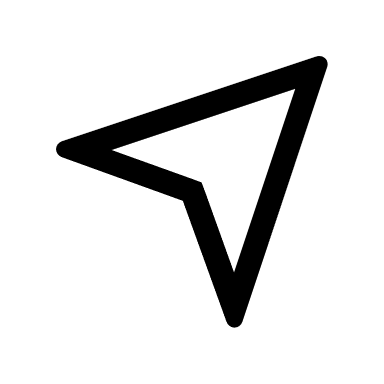 Didn’t acknowledge the customer’s needs
Drag and drop the best and worst experiences in the respective slots and select Submit.
Good experiences
Bad Experiences
Happy
Unhelpful
Made the process difficult
Neutral
Reliable
Didn’t acknowledge the customer’s needs
<include graphic notes here>
Sad
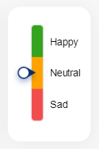 Helpful
Courteous
Submit
Correct.
If you are going to use a passage of Lorem Ipsum, you need to be sure there isn't anything embarrassing hidden in the middle of text.
Good experiences
Bad Experiences
Courteous
Didn’t acknowledge the customer’s needs
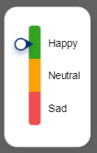 Reliable
Made the process difficult
Helpful
Unhelpful
Continue
Incorrect.
If you are going to use a passage of Lorem Ipsum, you need to be sure there isn't anything embarrassing hidden in the middle of text.
Good experiences
Bad Experiences
Courteous
Didn’t acknowledge the customer’s needs
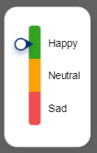 Reliable
Made the process difficult
Helpful
Unhelpful
Continue
My Answers
Differentiating Best from the Rest

Now that you have read the two different customer service interactions, try your hand in this activity. The service experience meter is indicative of your response.
<write voice over text here>
Drag Buttons
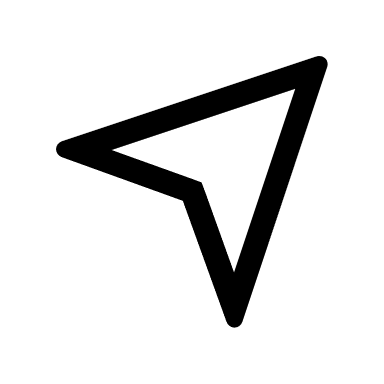 Didn’t acknowledge the customer’s needs
Drag and drop the best and worst experiences in the respective slots and select Submit.
Good experiences
Bad Experiences
Happy
Unhelpful
Made the process difficult
Neutral
Reliable
Didn’t acknowledge the customer’s needs
<include graphic notes here>
Sad
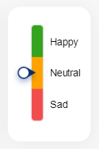 Helpful
Courteous
Show Answers